A statement from the FUG

Following Chris and Stephen's multiple indiscretions and ill-advised comments, they have been asked to step back from presenting, and our remaining FUG presenters have now boycotted today’s FUG in solidarity.

We regret to inform you that this morning’s FUG will consist only of a slide presentation with no presenters.

We are working to resolve the situation
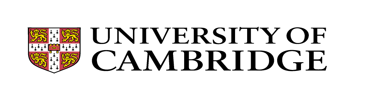 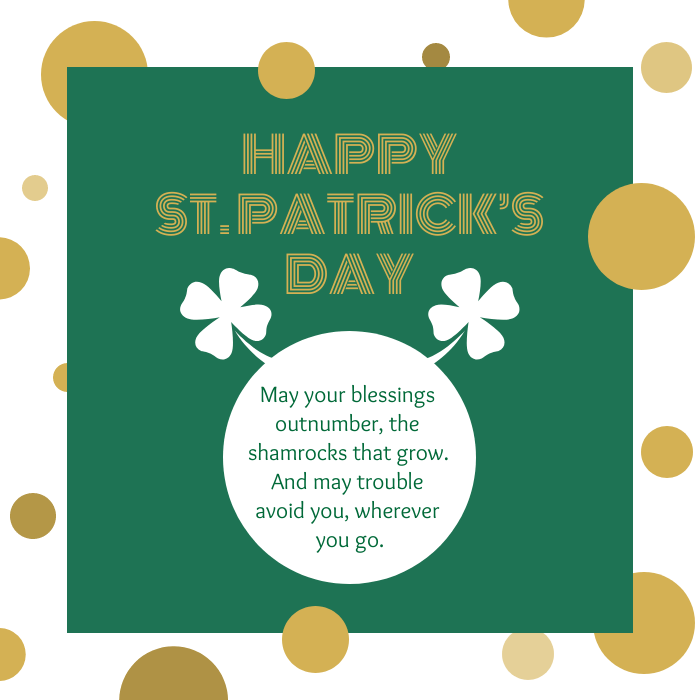 Financial Users Group
17 March 2023
Agenda
Welcome
Matters arising/action points
Year-end timetable
CUEF purchases and sales
Concur expenses
Finance Division updates
Questions and answers
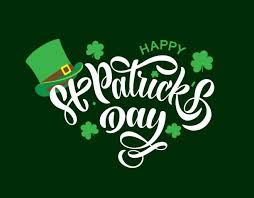 3
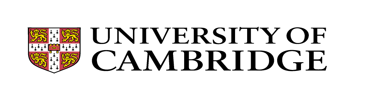 Year-end timetable
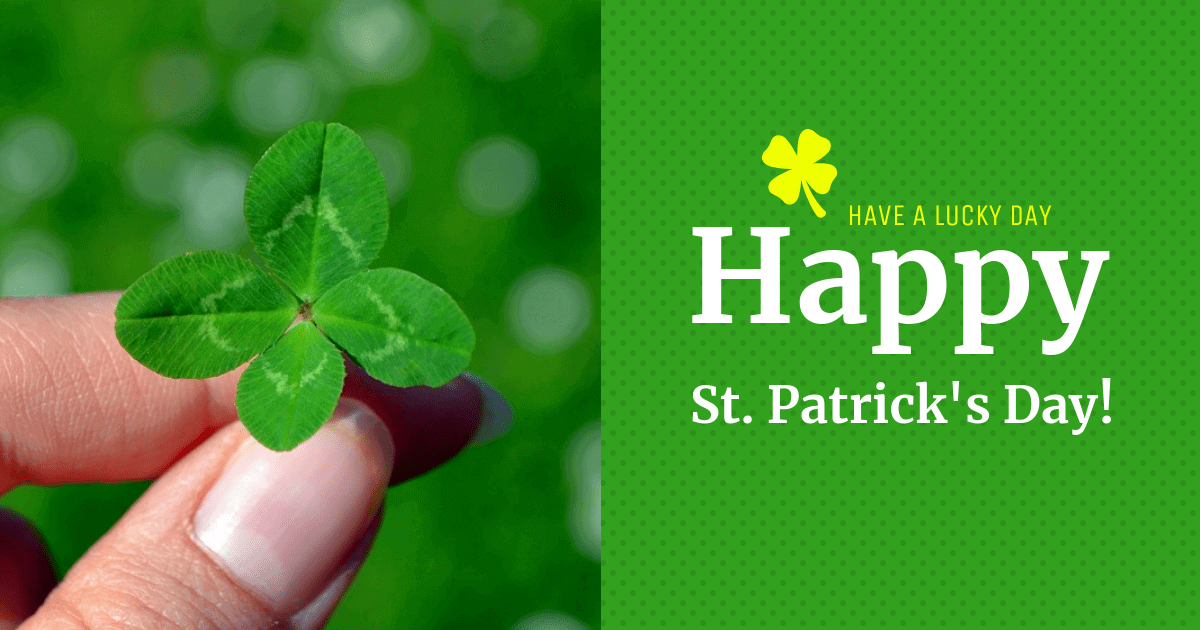 Mike Sinclair
2023 Year End Module Closure
NB – same number of working days as in previous year
* - TBC
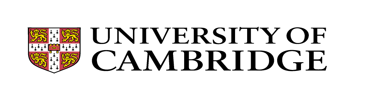 CUEF purchases and sales
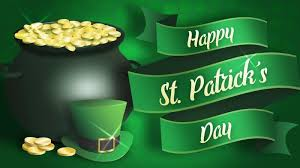 Dave Sizer
CUEF Purchase and Sales
Current process – example December 2022
Request made to Treasury by 13th December 2022 to transact		
CUEF revalued late March 2023 and purchase / sale transactions input in CUFS March-23

Proposal – example December 2022
Request to Treasury by 13th December 2022
Entry input in January 2023 in CUFS for purchase / sale using September 2022 value
CUEF revalued late March 2023 and actual purchase / sale entries input in CUFS March-23 reversing out January entry
Reasoning
More accurate/timely reflection in departmental accounts
Avoid duplication of requests in consecutive quarters
CUEF Purchase and Sales
Requests are monetary values – early entry will be accurate. Maximum variance will be the value of one unit.
Stat (number of units) will also be updated – will not have as high as level of accuracy if large unit value change / all units requested to be sold.
The proposed changes are planned to commence from April 2023. This will be the March 2023 transactions, using the December 2022 unit value and posted in CUFS in the April 2023 period.

Any Questions?
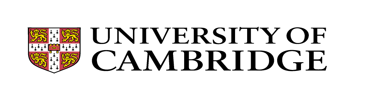 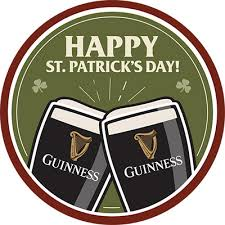 Concur expenses
Stephen Kent-Taylor
Concur: Finance review - options
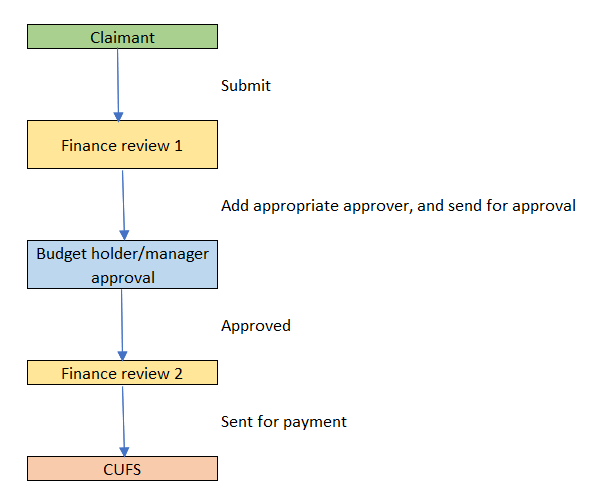 Alternative
Most common set up
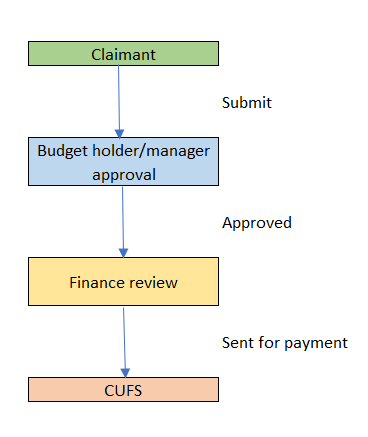 Concur: Finance review - options
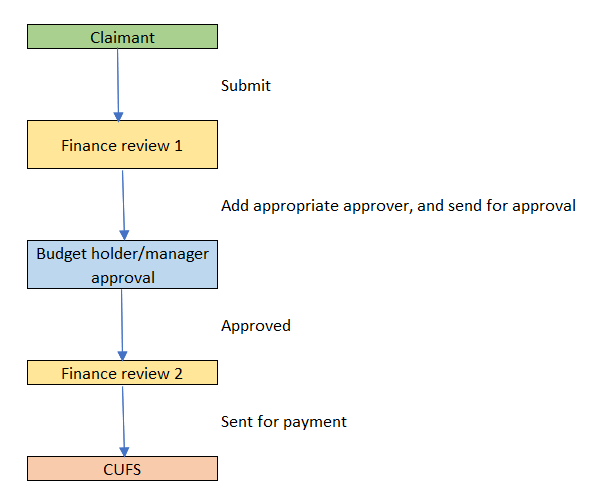 Notes:

The two Finance Teams are separate (with different email addresses). This way you know if a claim is coming for first or second approval.

At first finance review stage, the Finance Team must add the appropriate approver for the claim.

Every staff member in the department has the two finance teams as their default first and second approver.

If you want this set up, please emailfsg.system.support@admin.cam.ac.uk
Concur: Claim coded to another department
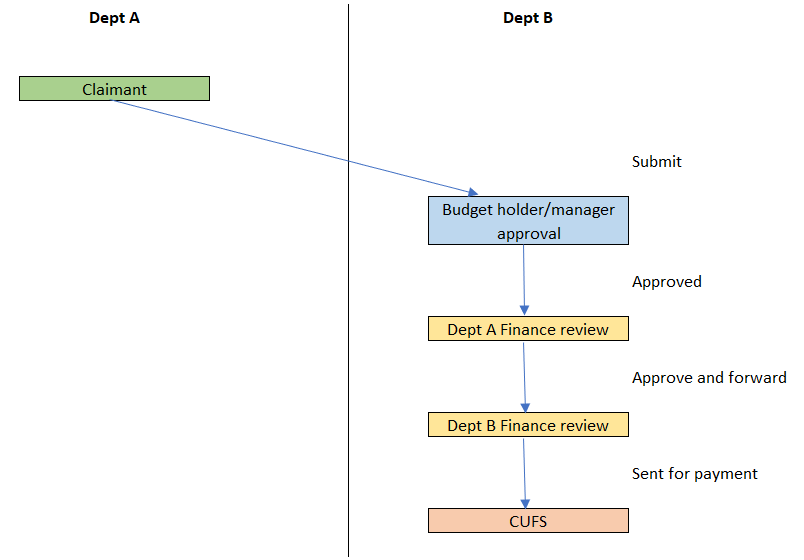 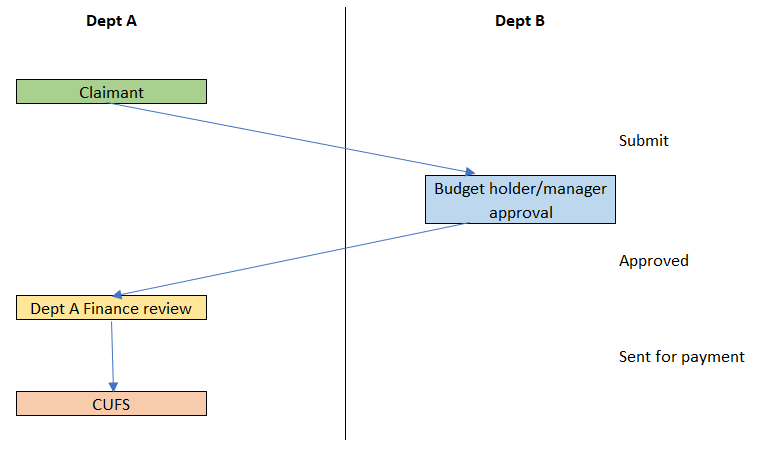 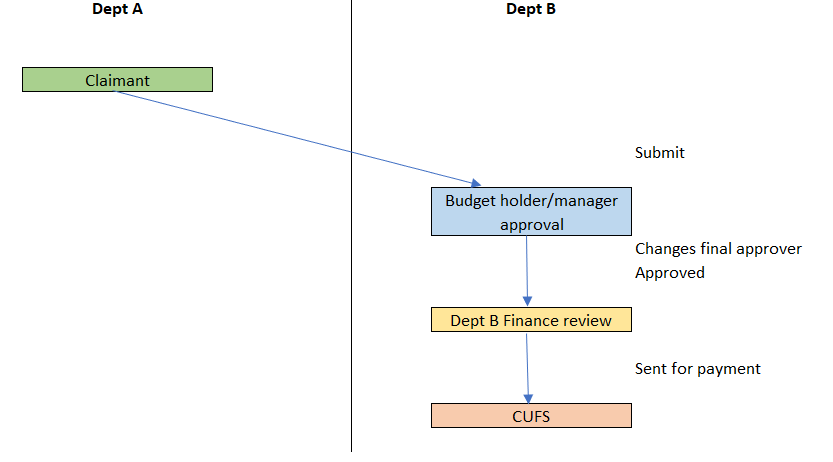 Concur: Unclassified costs
Can be used if genuinely no suitable option
But please make sure the type of spend is clear
If common types of expenditure don’t have a suitable expense category available let me know.

Aware of: Fieldwork costs (but should use suitable expense types where available)
Concur: Unclassified costs
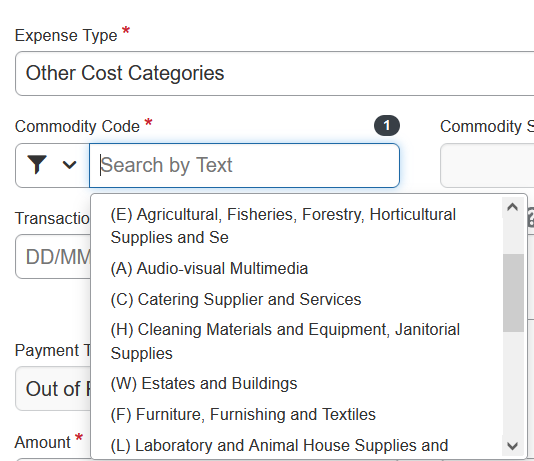 Other cost categories are available!
Approvers can change Expense Types in many cases
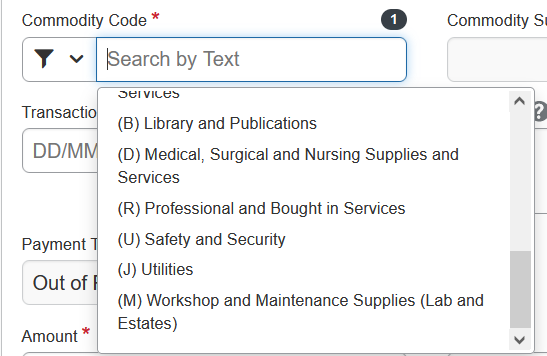 Concur: Expense types refresh
Nearly done!

Some unlucky users may have experienced temporary issues when the changes went though
Sorry about this!
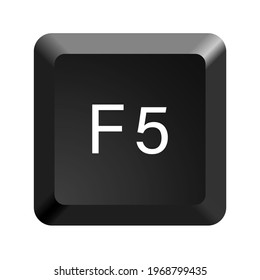 Concur: Why so much information?!
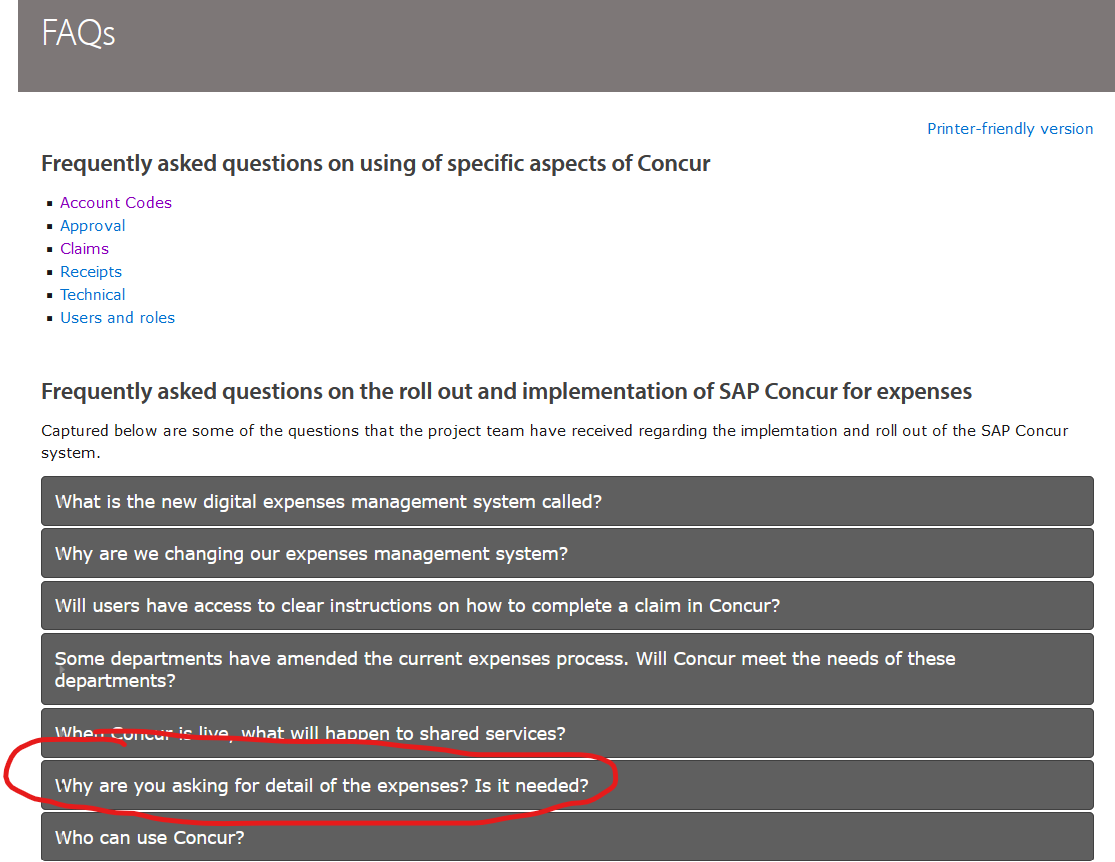 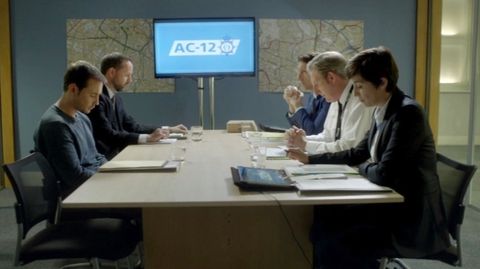 Concur: Why so much information?!
Our aim is to only ask for information that we genuinely need

Tax (need to demonstrate not taxable on claimant)
Sponsor and regulatory requirements
Tracking carbon impact
Giving Procurement visibility of spend
Adherence to and suitability of expense policy and rates
Not: “It’s made a previously-simple process onerous”
Instead: “We’re making the process fit for purpose”
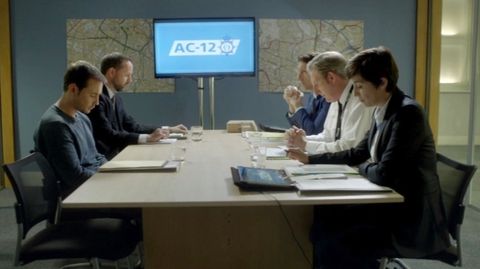 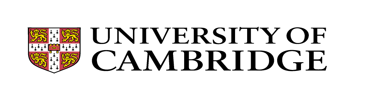 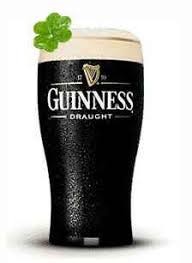 Finance Division Updates
Cognos Upgrade
Why: 	Annual Security Patching
When:	27 April
Time:	7am to 12 noon
Impact:	Cognos will be unavailable at this time. A communication 			will be issued when access is restored. No changes in 			functionality and existing reports and views will continue to 		work as before
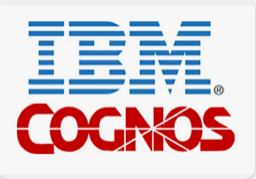 Shared Services – suspense grants
Shared Services will code to suspense grants where an invoice can’t be processed due to:
a Funds Check Failure
Invalid coding (eg project/task not active, award/project combination not right)
This makes our processes more consistent, and means supplier payments less likely to be held up while we work out where a cost should be coded to.
Issues relating to purchase order hold will continue as normal and hold up payment.

This makes it even more important that suspense grants are cleared regularly. Cannot use tools/transfer for items which came from AP (including Concur costs). Must amend AP invoice coding.Departments can amend the coding (ideally after payment). We will secondary approve.
einvoicing – high-value hold
Currently einvoices of £2,000+ go on a high-value hold and need review
This was brought in:
In case ‘track as asset’ needed to be ticked (fixed asset threshold now £5k)
Because, at the time, users weren’t comfortable with high value invoices going in without review
Poll: Are you happy for us to increase the high-value hold threshold from £2,000 to £5,000?
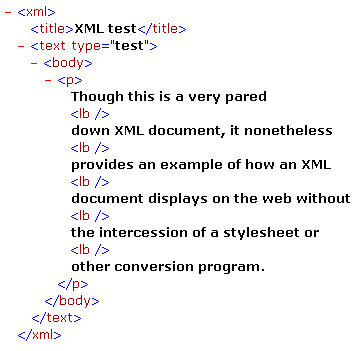 Training updates
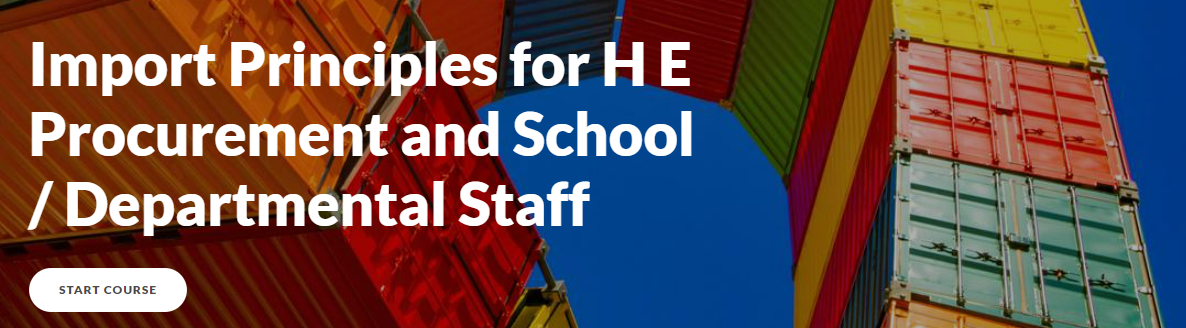 Free BUFDG course     
   www.finance.admin.cam.ac.uk/training
Grants Management in CUFS training review 
your feedback welcomed
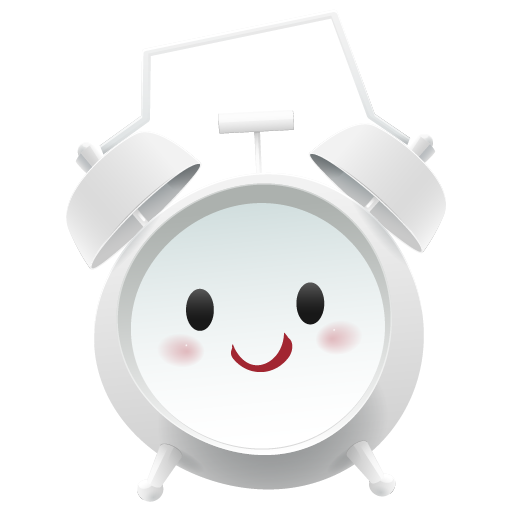 Accountants Update session Tue 28 March 15:00 –16:30  Teams event – sign up form
Questions and Answers